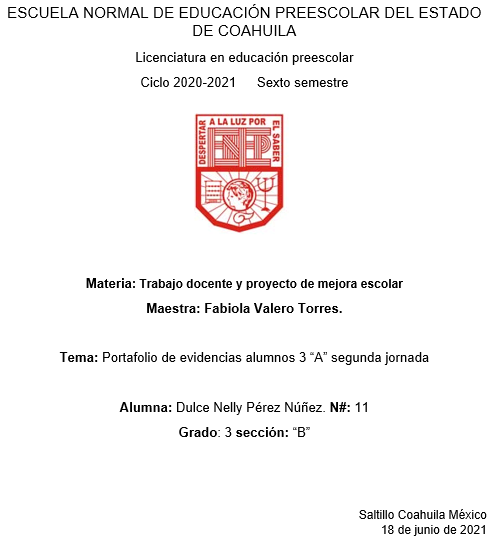 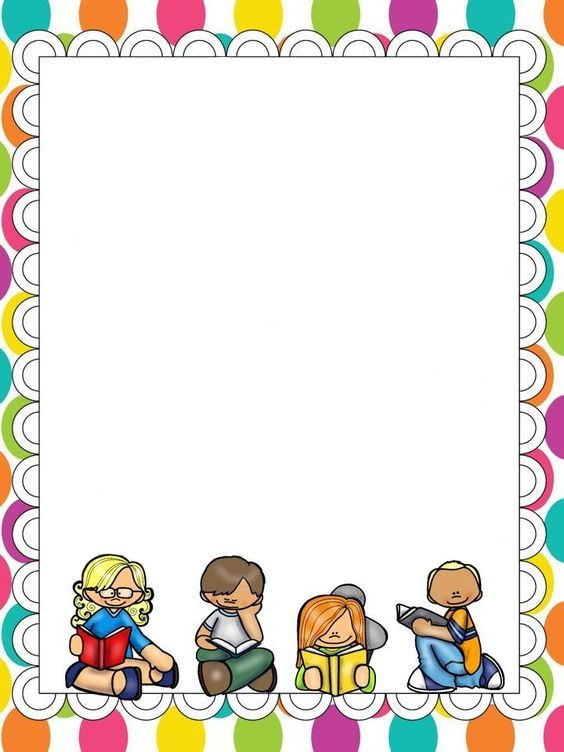 Datos de la institución
Jardín de Niños:  María Teresa Barreda Dávila

Dirección: San Esteban #200 Colonia: Saltillo 2000

Clave: 05DJN0248T

Zona escolar:  	142		
Sostenimiento: Federal

Directora: Brenda Torres Alvarado. 
Inspector: Blanca Margarita Davalos Bermea 

Jefe de sector: María de los Ángeles Verastegui Velázquez.

Grupo de practica: 3 “A”
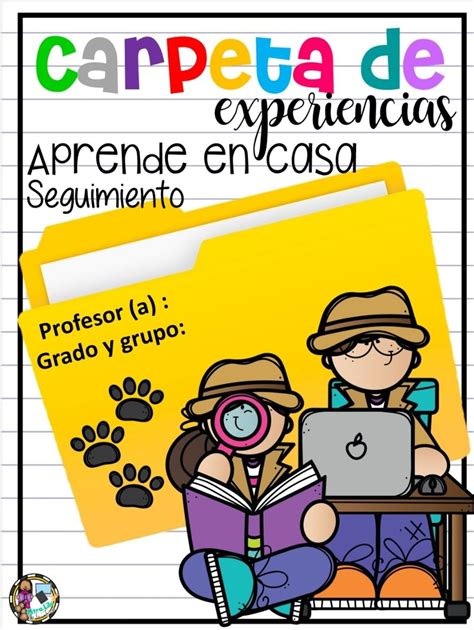 Educadora practicante: Dulce Nelly Pérez Núñez
Karina Yazmin Torres Martínez
3 “A”
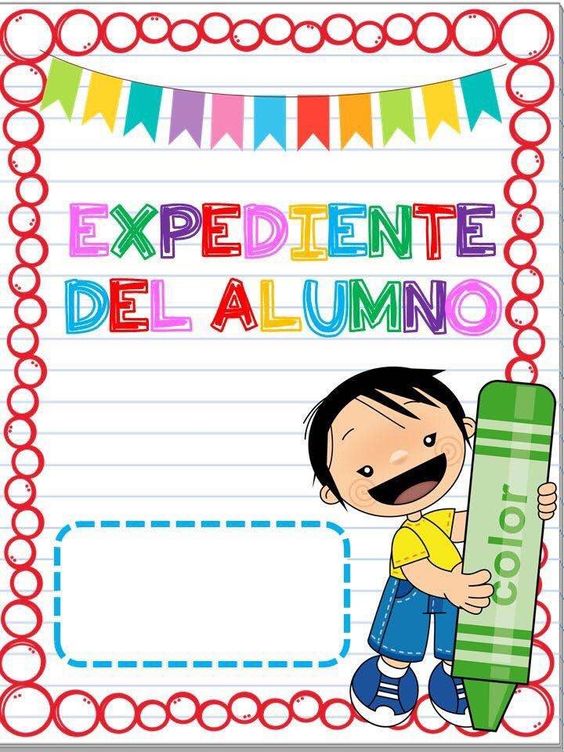 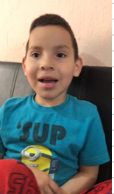 Cesar Samuel Rodríguez
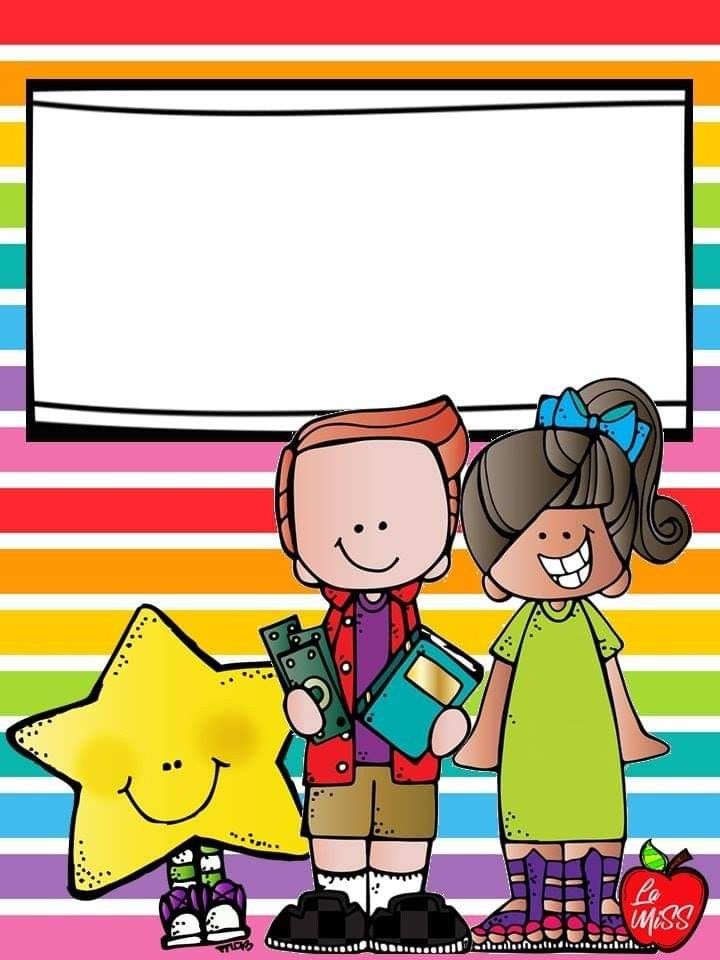 Semana del 
Lunes 14 al Viernes 18 
de junio
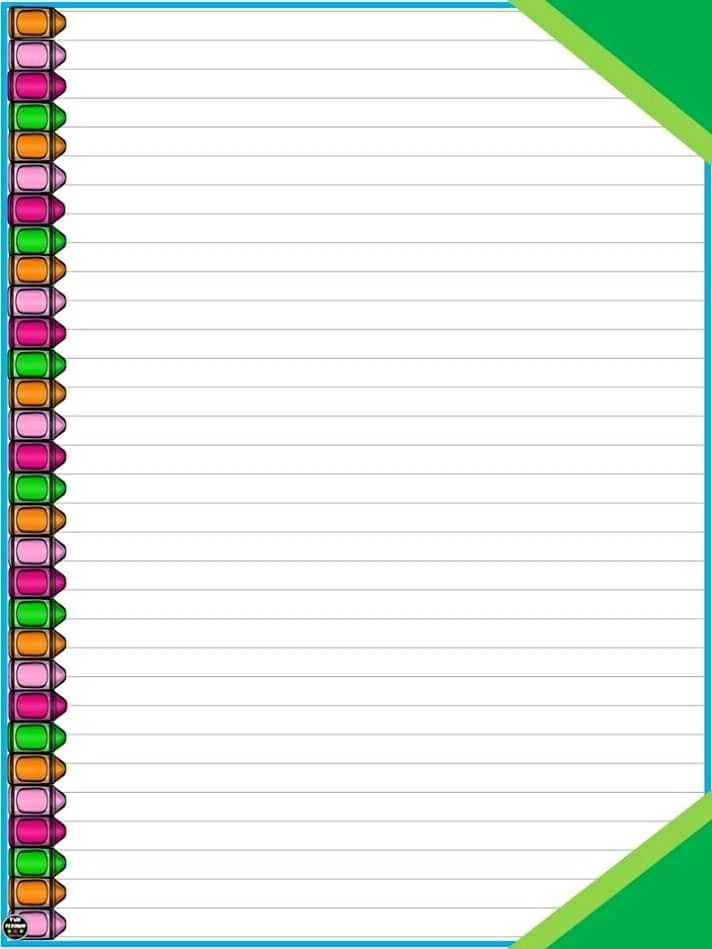 Educación socioemocional 
Lunes 14 de junio 

Organizador curricular uno: Empatía 	
Organizador curricular dos: Sensibilidad y apoyo hacia otros 	
Aprendizaje esperado: Habla sobre sus conductas y las de sus compañeros, explica las consecuencias de sus actos y reflexiona ante situaciones de desacuerdo.
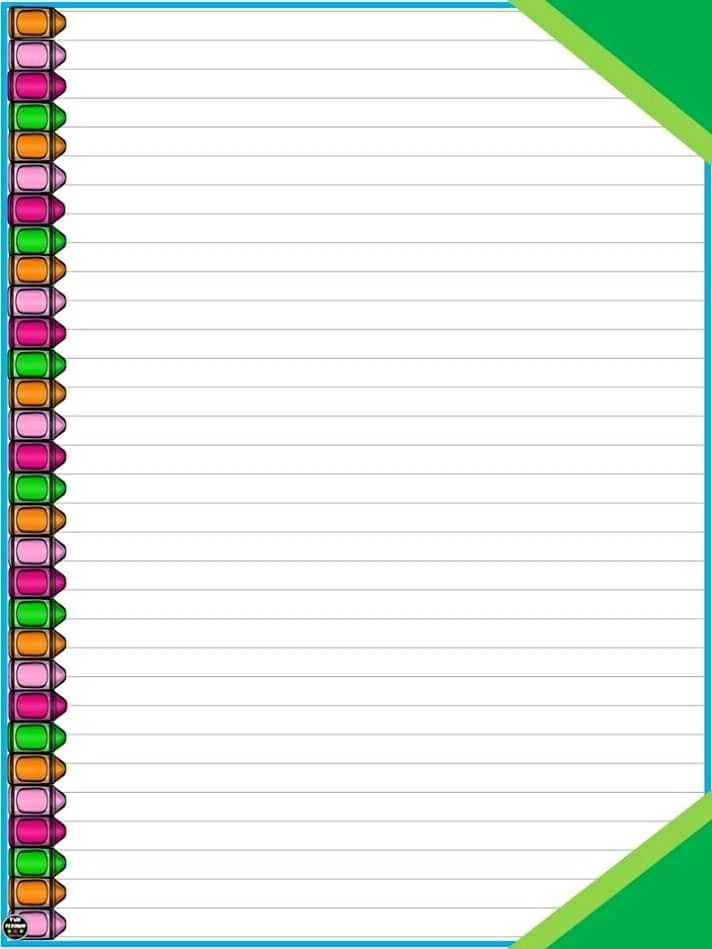 Pensamiento matemático 
Martes 15 de junio 

Organizador curricular uno: Pensamiento matemáticos	
Organizador curricular dos: Magnitudes y medidas 	
Aprendizaje esperado: usa unidades no convencionales par medir la capacidad con distintos propósitos.
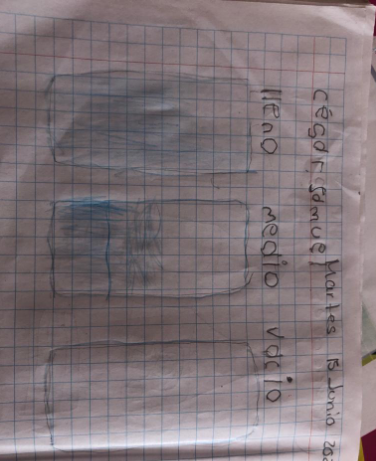 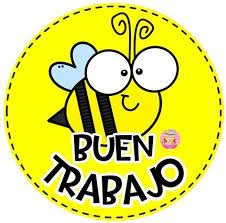 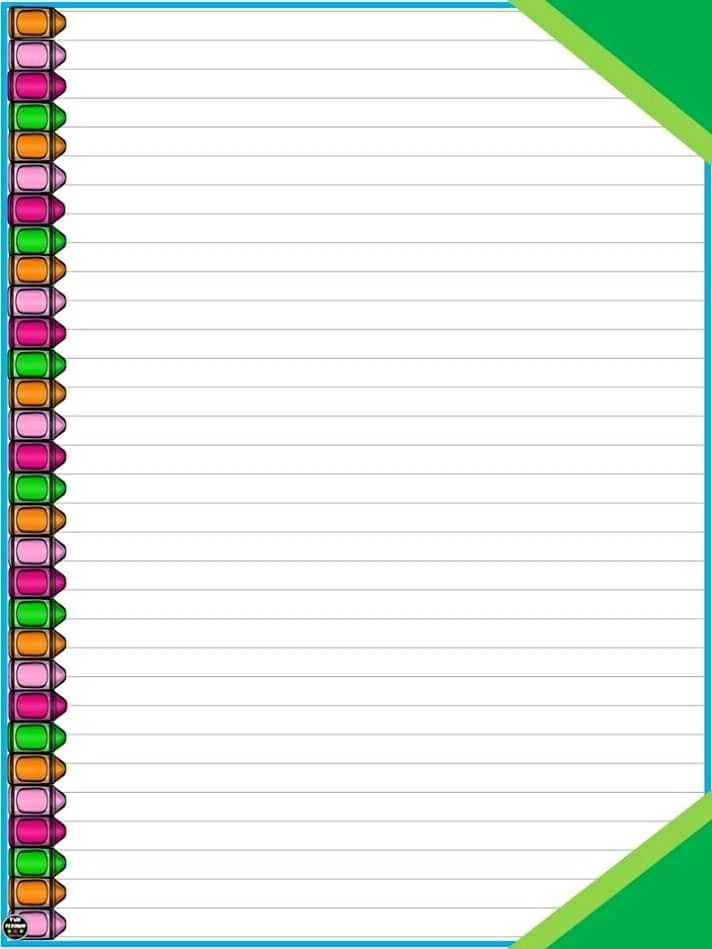 Lenguaje y comunicación 
Miércoles 16 de junio

Organizador curricular uno: participación social
Organizador curricular dos: uso de documentos que regulan la convivencia	
Aprendizaje esperado: Escribe su nombre con diversos propósitos e identifica el de algunos compañeros.
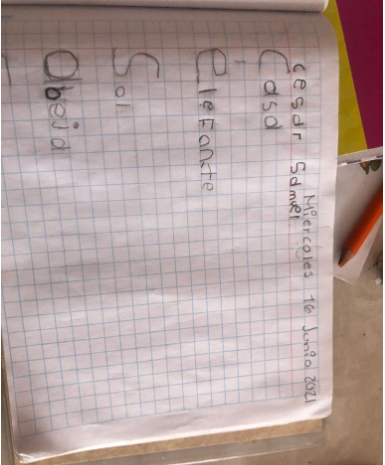 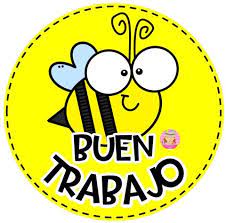 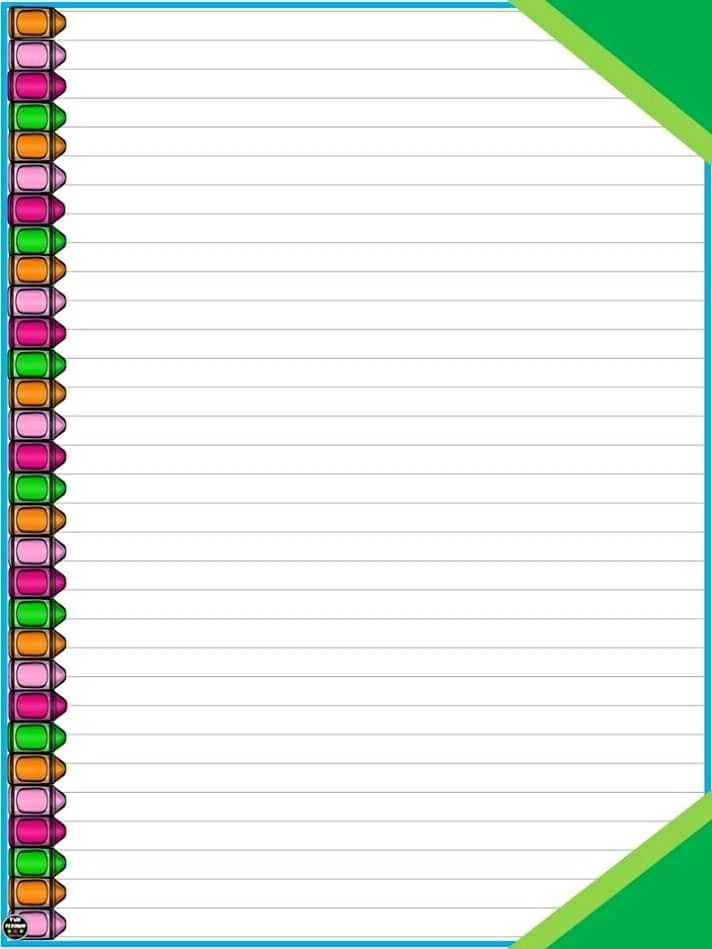 Lenguaje y comunicación 
Jueves 17 de junio 

Organizador curricular uno: Oralidad
Organizador curricular dos: Conversación 	
Aprendizaje esperado: Expresa con eficiencia sus ideas acerca de diversos temas y atiende lo que se dice en interacciones con otras palabras.
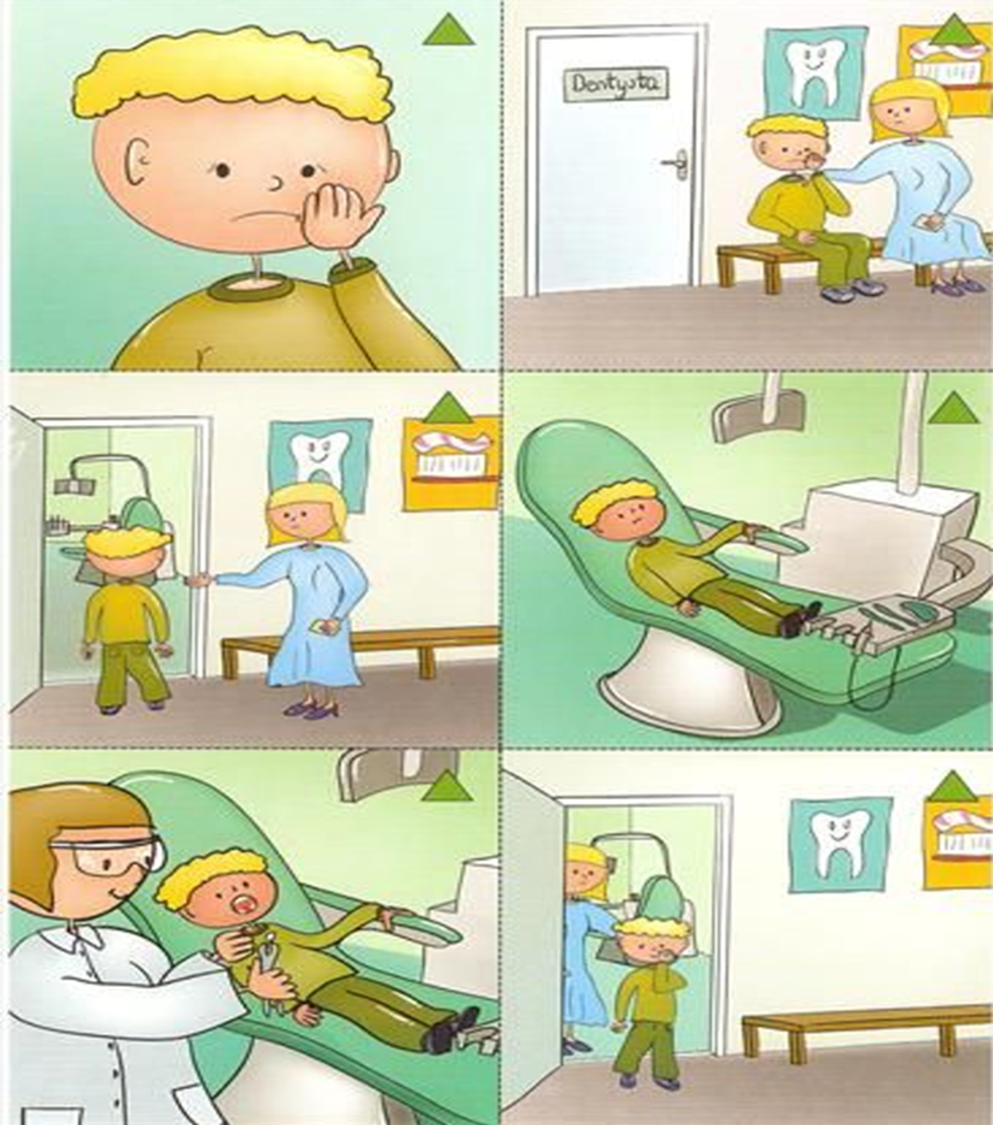 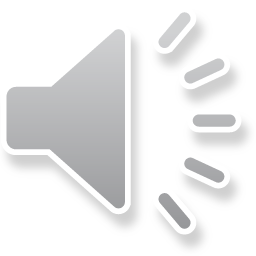 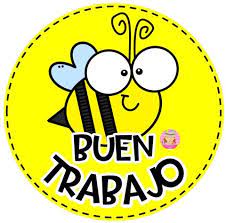 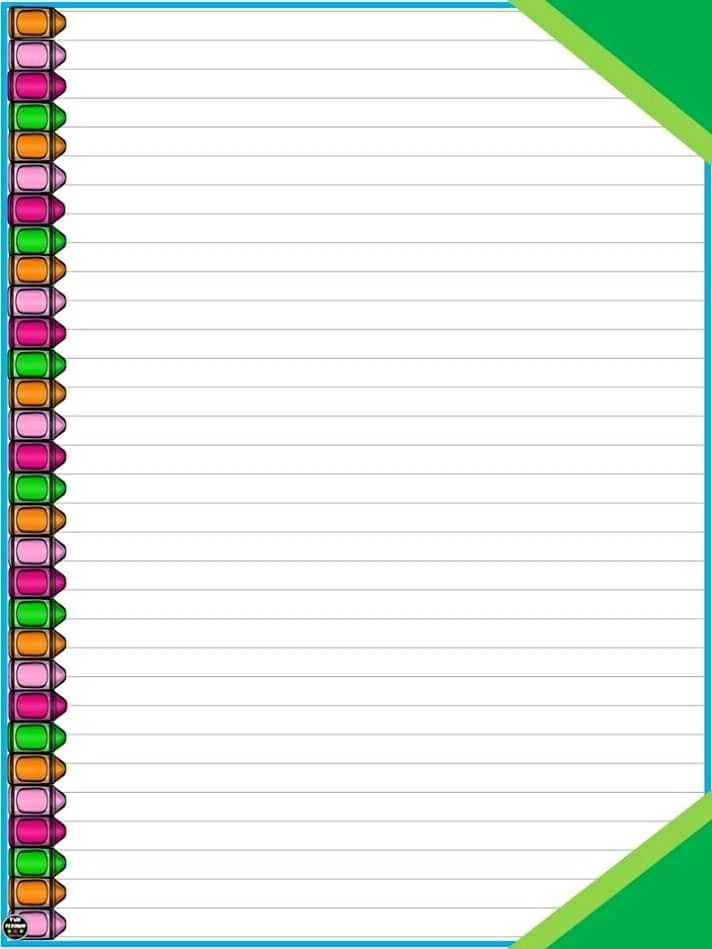 Exploración y comprensión del mundo natural y social 

Viernes 18 de junio 
Organizador curricular uno: Mundo natural 	
Organizador curricular dos: Exploración de la naturaleza. 	
Aprendizaje esperado: Describe y explica las características comunes que identifica entre seres vivos y elementos que observa en la naturaleza.
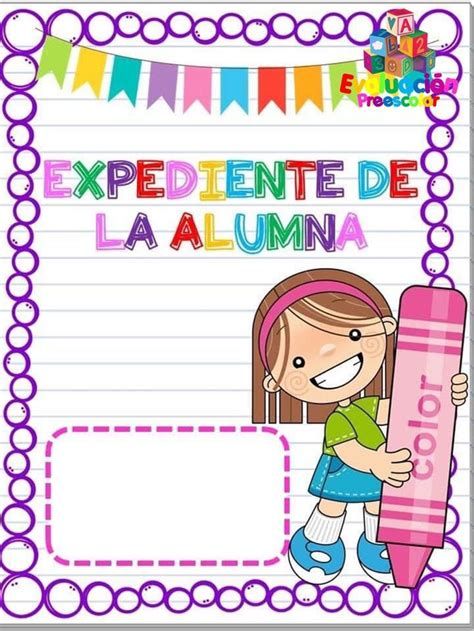 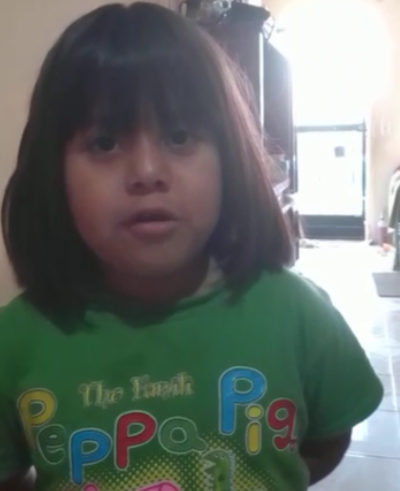 Arleth Anahí soto
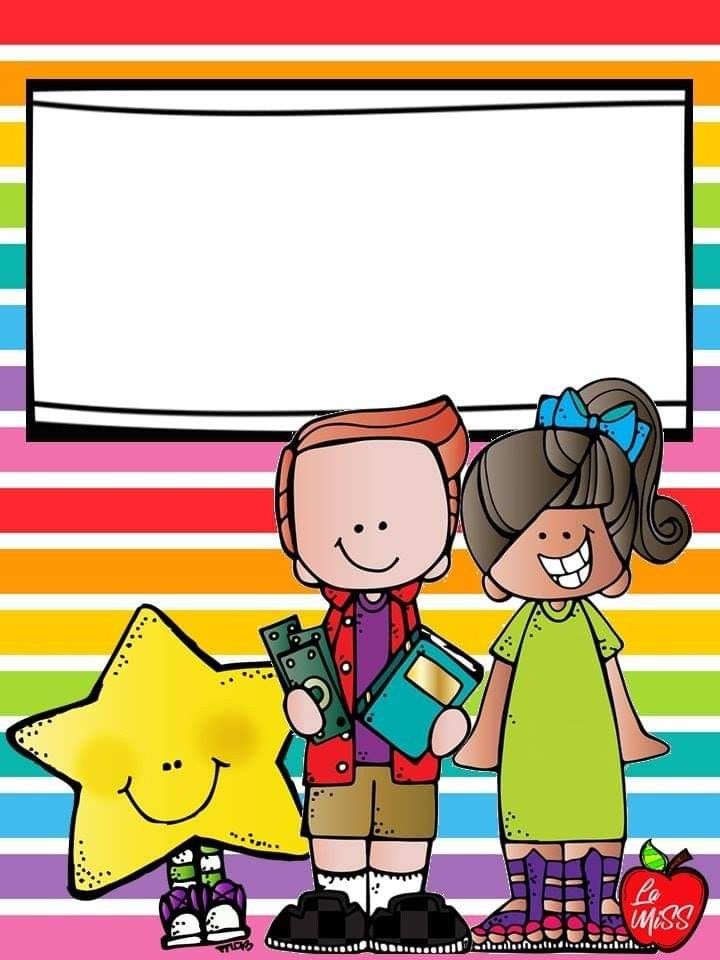 Semana del 
Lunes 14 al Viernes 18 
de junio
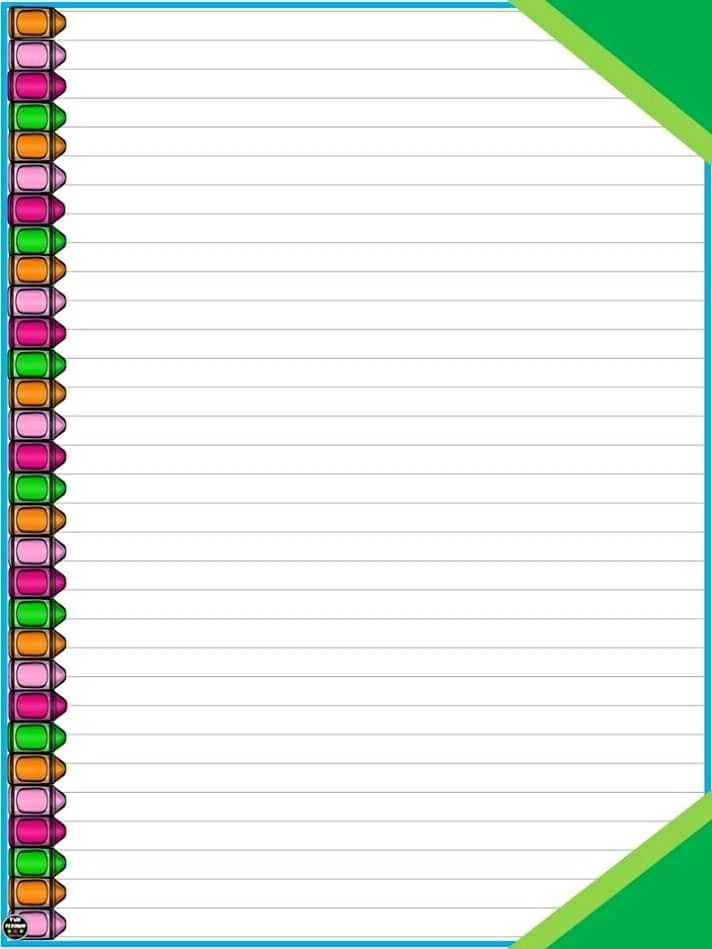 Educación socioemocional 
Lunes 14 de junio 

Organizador curricular uno: Empatía 	
Organizador curricular dos: Sensibilidad y apoyo hacia otros 	
Aprendizaje esperado: Habla sobre sus conductas y las de sus compañeros, explica las consecuencias de sus actos y reflexiona ante situaciones de desacuerdo.
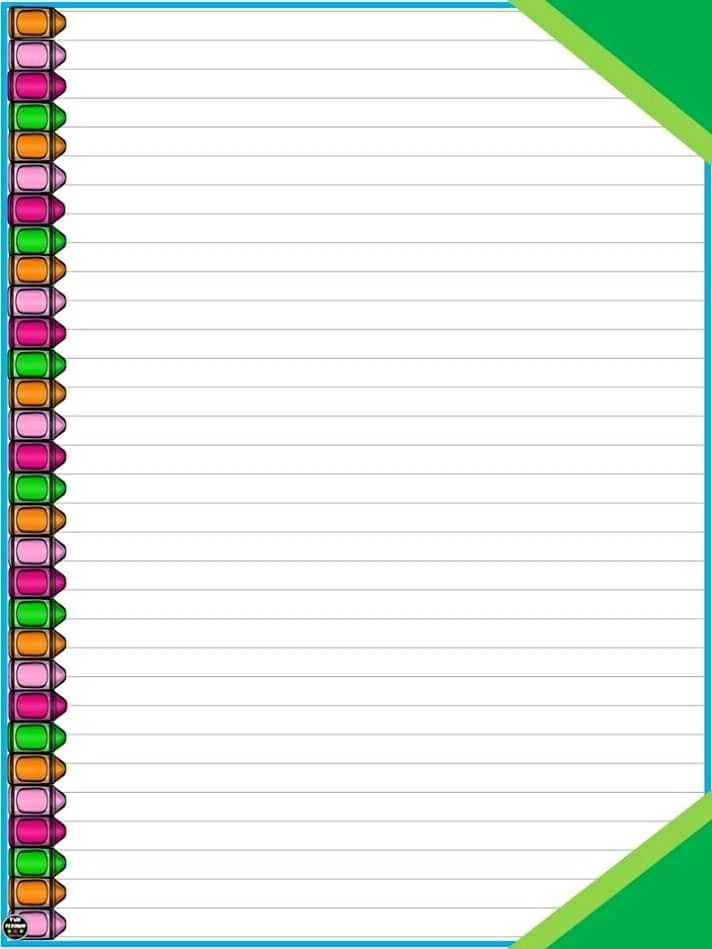 Pensamiento matemático 
Martes 15 de junio 

Organizador curricular uno: Pensamiento matemáticos	
Organizador curricular dos: Magnitudes y medidas 	
Aprendizaje esperado: usa unidades no convencionales par medir la capacidad con distintos propósitos.
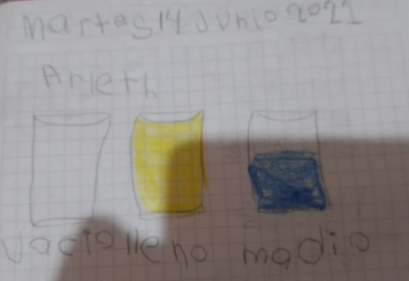 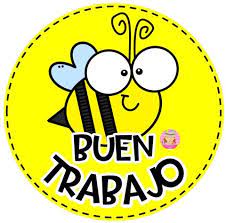 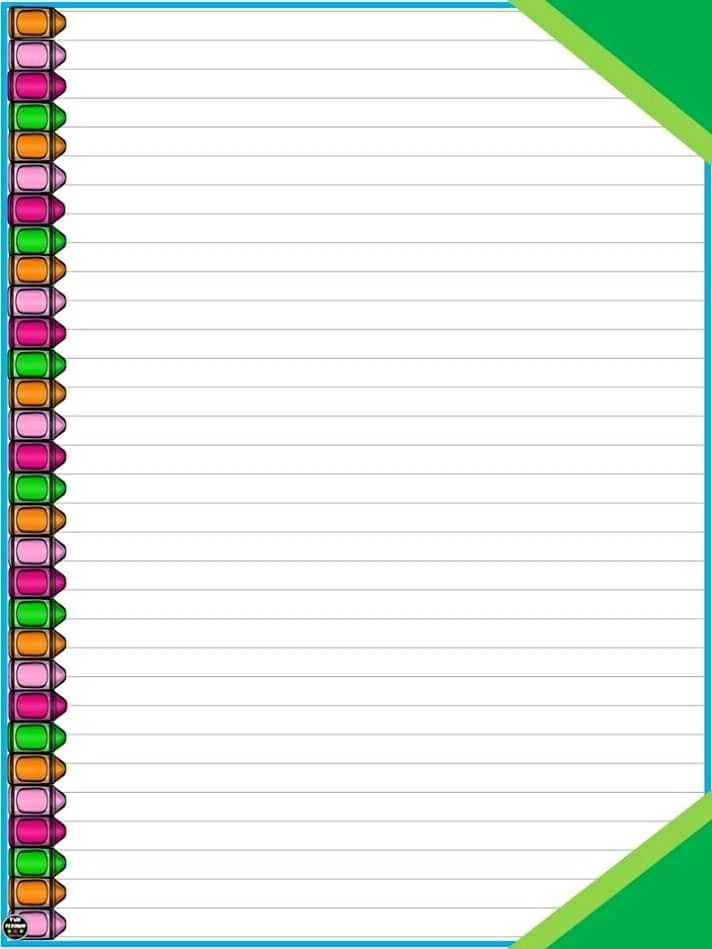 Lenguaje y comunicación 
Miércoles 16 de junio

Organizador curricular uno: participación social
Organizador curricular dos: uso de documentos que regulan la convivencia	
Aprendizaje esperado: Escribe su nombre con diversos propósitos e identifica el de algunos compañeros.
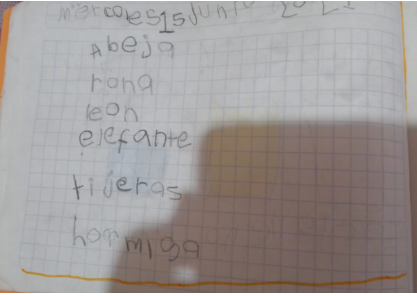 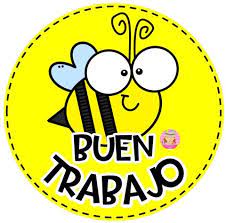 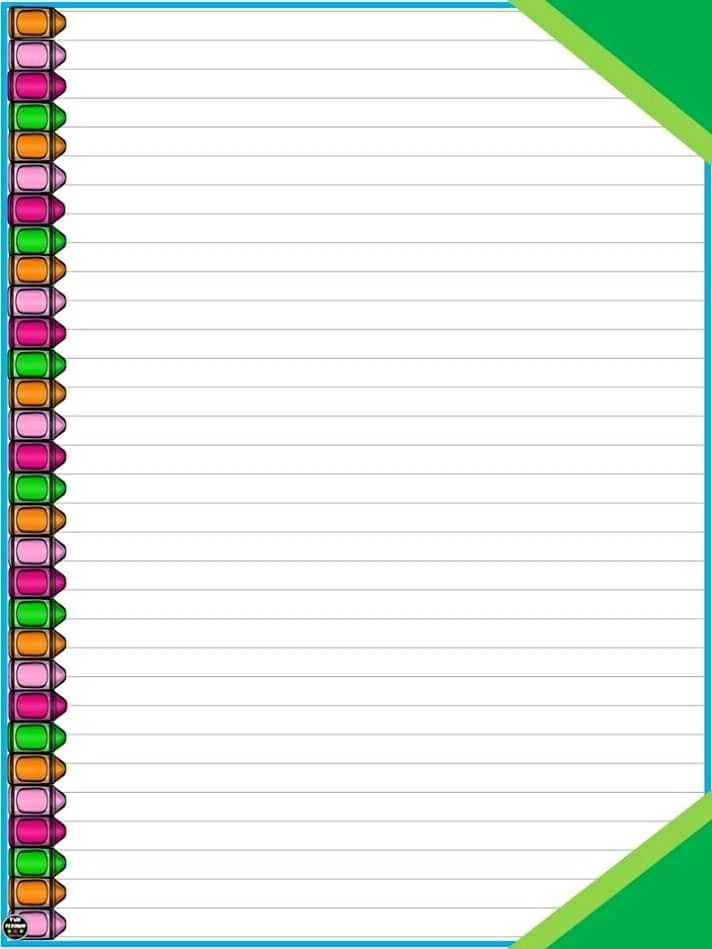 Lenguaje y comunicación 
Jueves 17 de junio 

Organizador curricular uno: Oralidad
Organizador curricular dos: Conversación 	
Aprendizaje esperado: Expresa con eficiencia sus ideas acerca de diversos temas y atiende lo que se dice en interacciones con otras palabras.
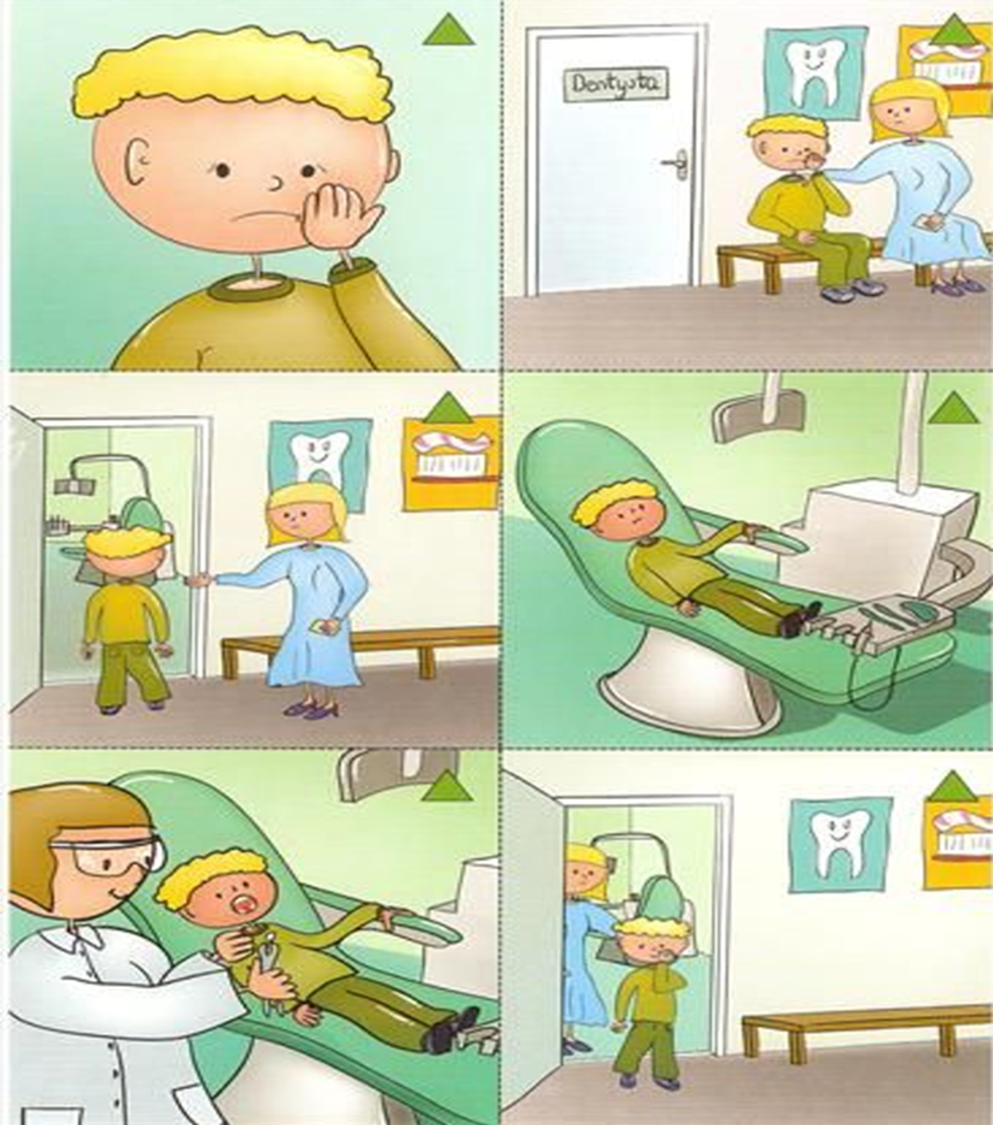 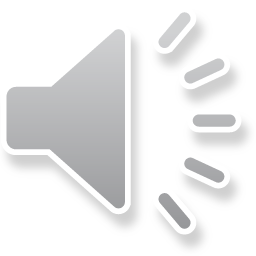 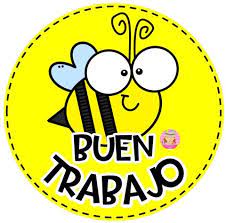 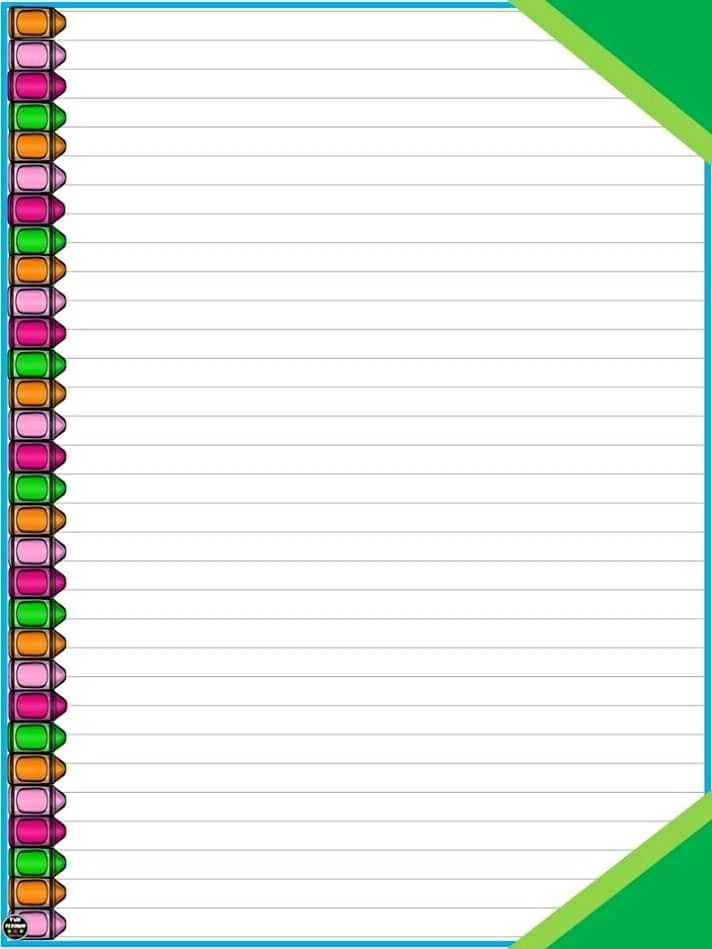 Exploración y comprensión del mundo natural y social 

Viernes 18 de junio 
Organizador curricular uno: Mundo natural 	
Organizador curricular dos: Exploración de la naturaleza. 	
Aprendizaje esperado: Describe y explica las características comunes que identifica entre seres vivos y elementos que observa en la naturaleza.
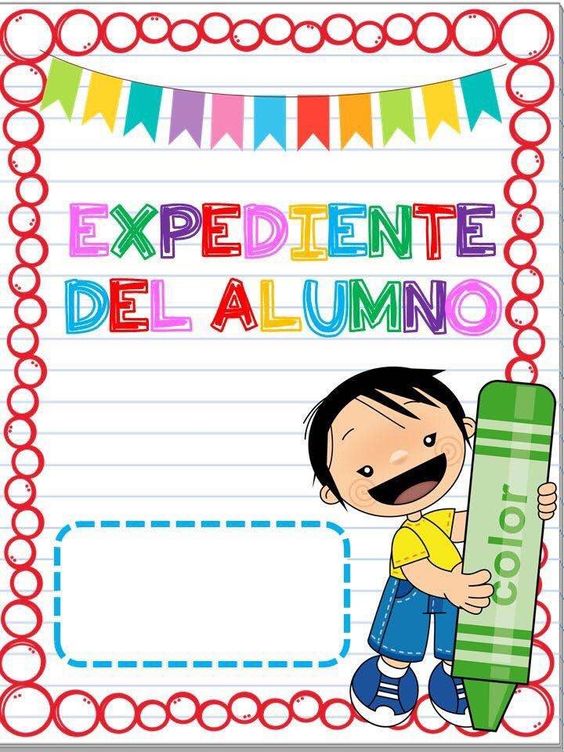 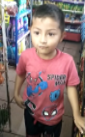 Jaziel Jesús Beltrán Salazar
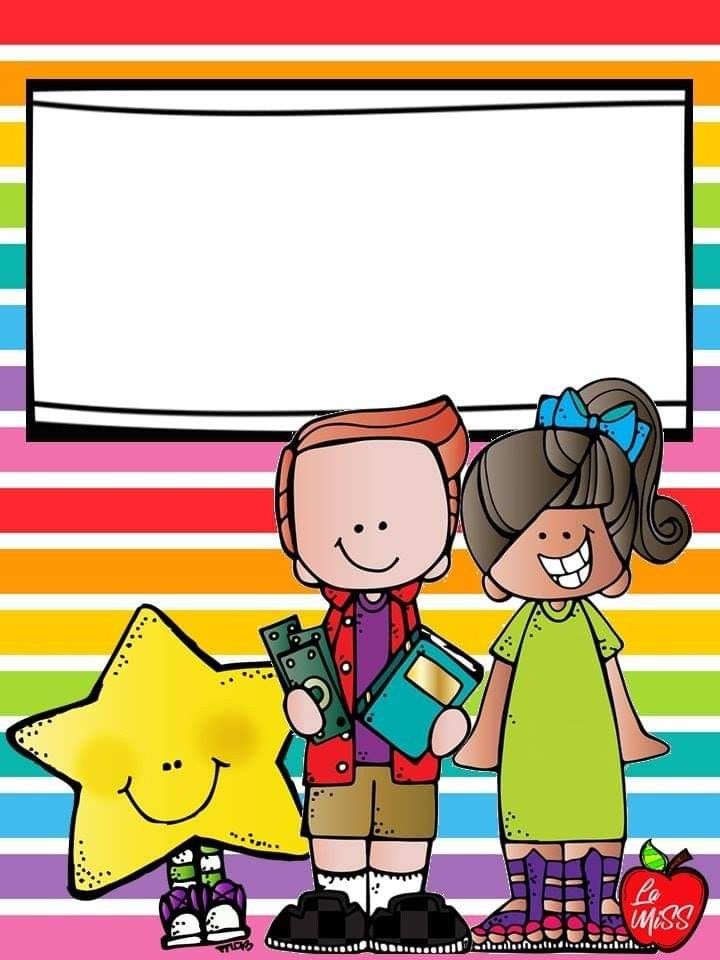 Semana del 
Lunes 14 al Viernes 18 
de junio
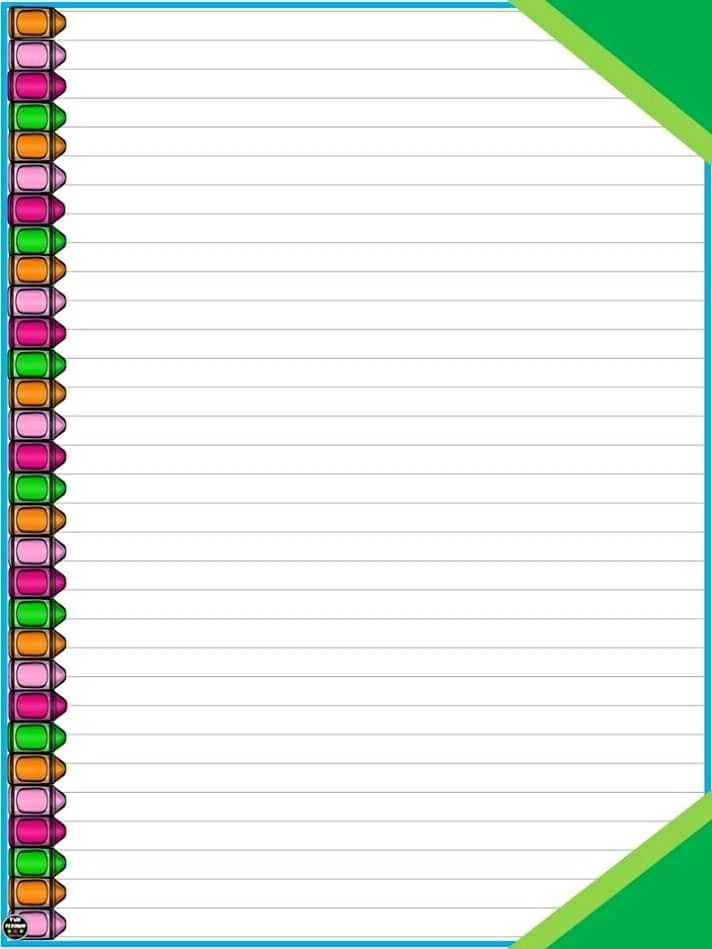 Educación socioemocional 
Lunes 14 de junio 

Organizador curricular uno: Empatía 	
Organizador curricular dos: Sensibilidad y apoyo hacia otros 	
Aprendizaje esperado: Habla sobre sus conductas y las de sus compañeros, explica las consecuencias de sus actos y reflexiona ante situaciones de desacuerdo.
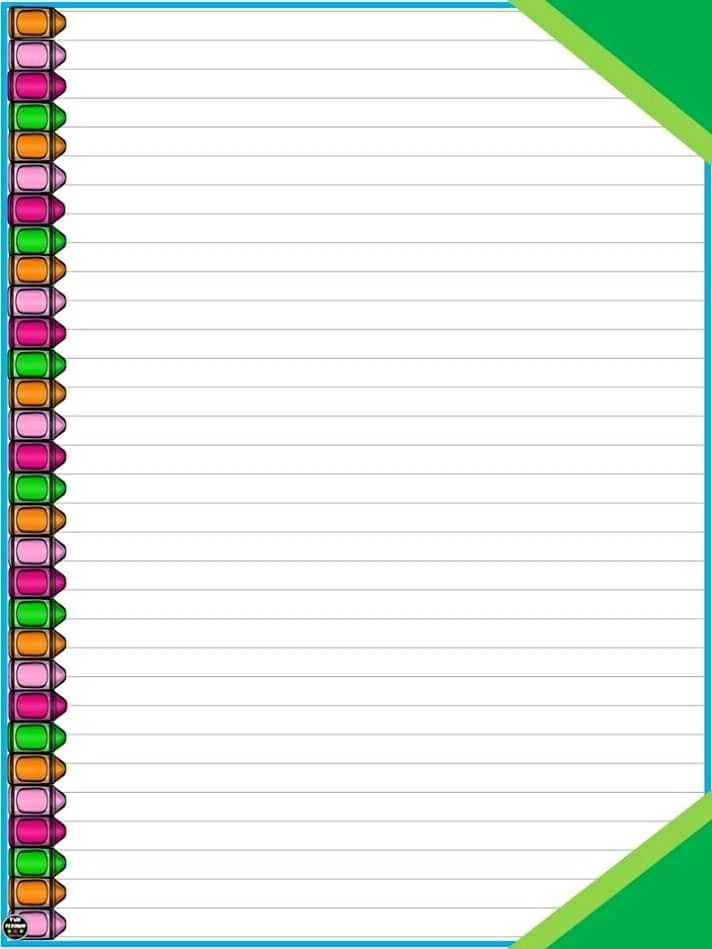 Pensamiento matemático 
Martes 15 de junio 

Organizador curricular uno: Pensamiento matemáticos	
Organizador curricular dos: Magnitudes y medidas 	
Aprendizaje esperado: usa unidades no convencionales par medir la capacidad con distintos propósitos.
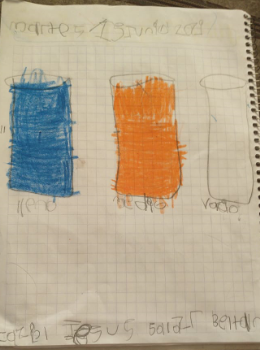 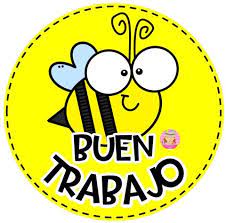 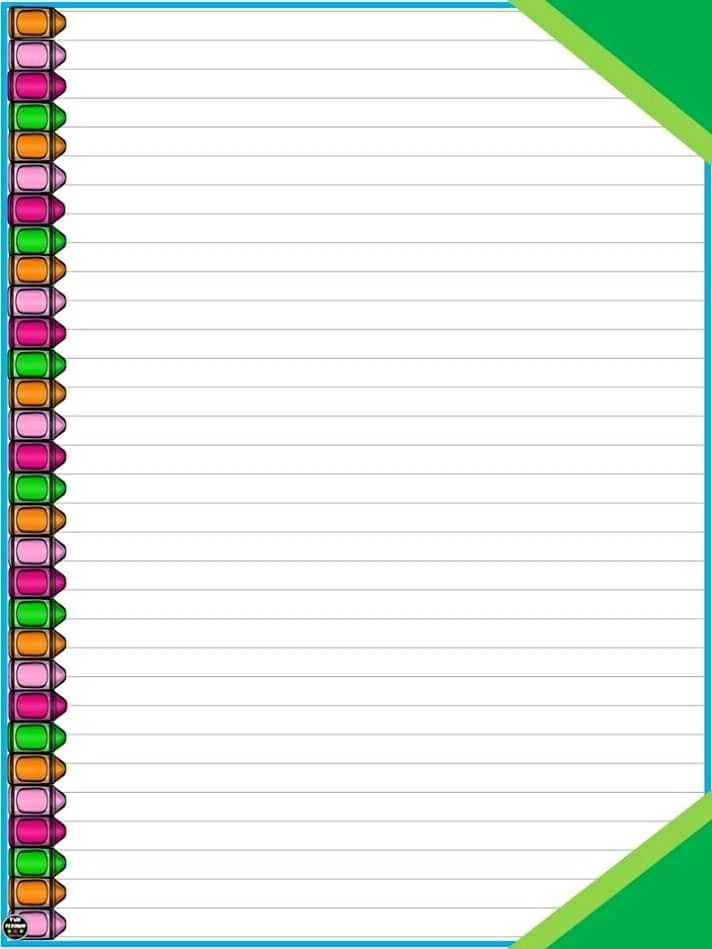 Lenguaje y comunicación 
Miércoles 16 de junio

Organizador curricular uno: participación social
Organizador curricular dos: uso de documentos que regulan la convivencia	
Aprendizaje esperado: Escribe su nombre con diversos propósitos e identifica el de algunos compañeros.
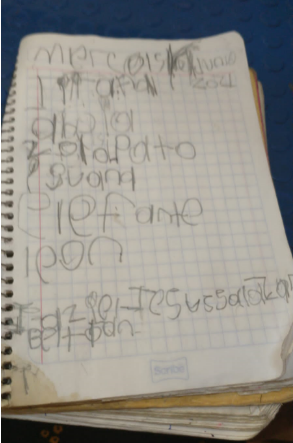 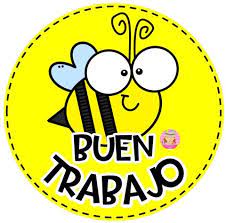 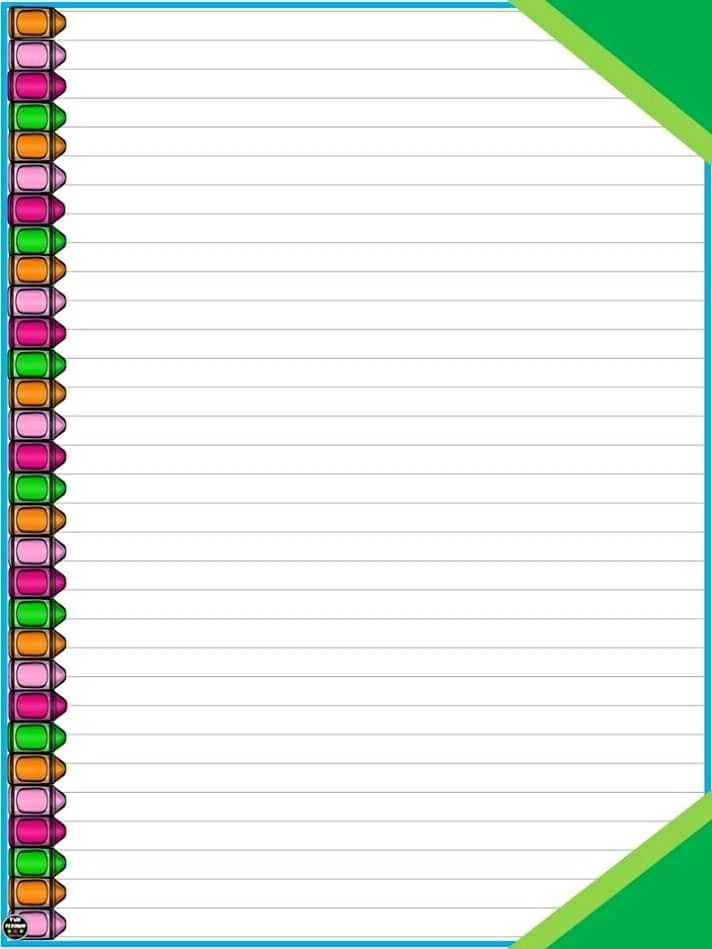 Lenguaje y comunicación 
Jueves 17 de junio 

Organizador curricular uno: Oralidad
Organizador curricular dos: Conversación 	
Aprendizaje esperado: Expresa con eficiencia sus ideas acerca de diversos temas y atiende lo que se dice en interacciones con otras palabras.
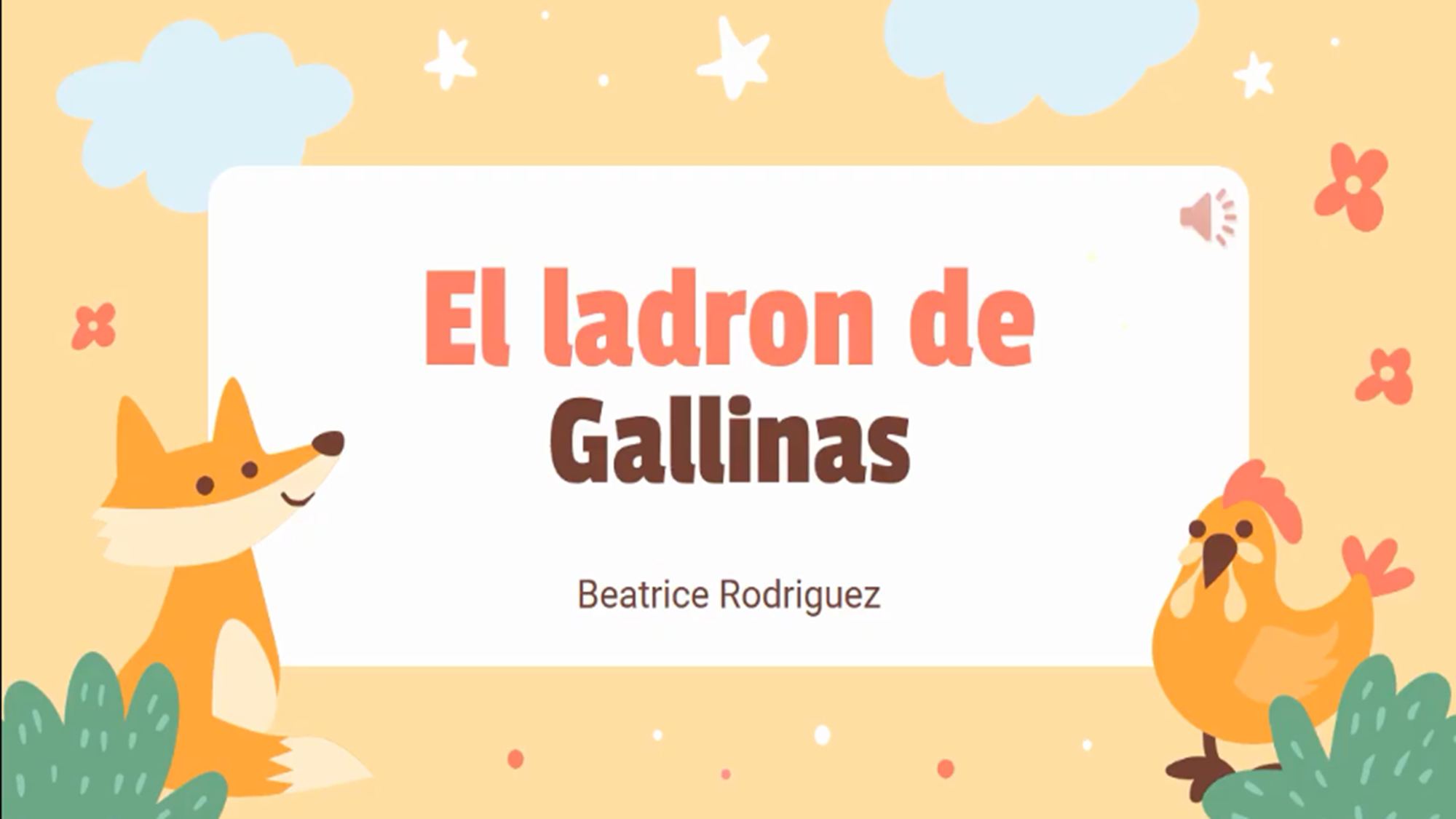 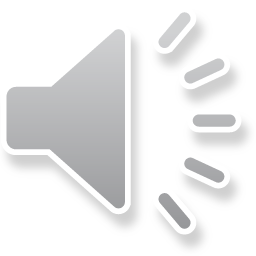 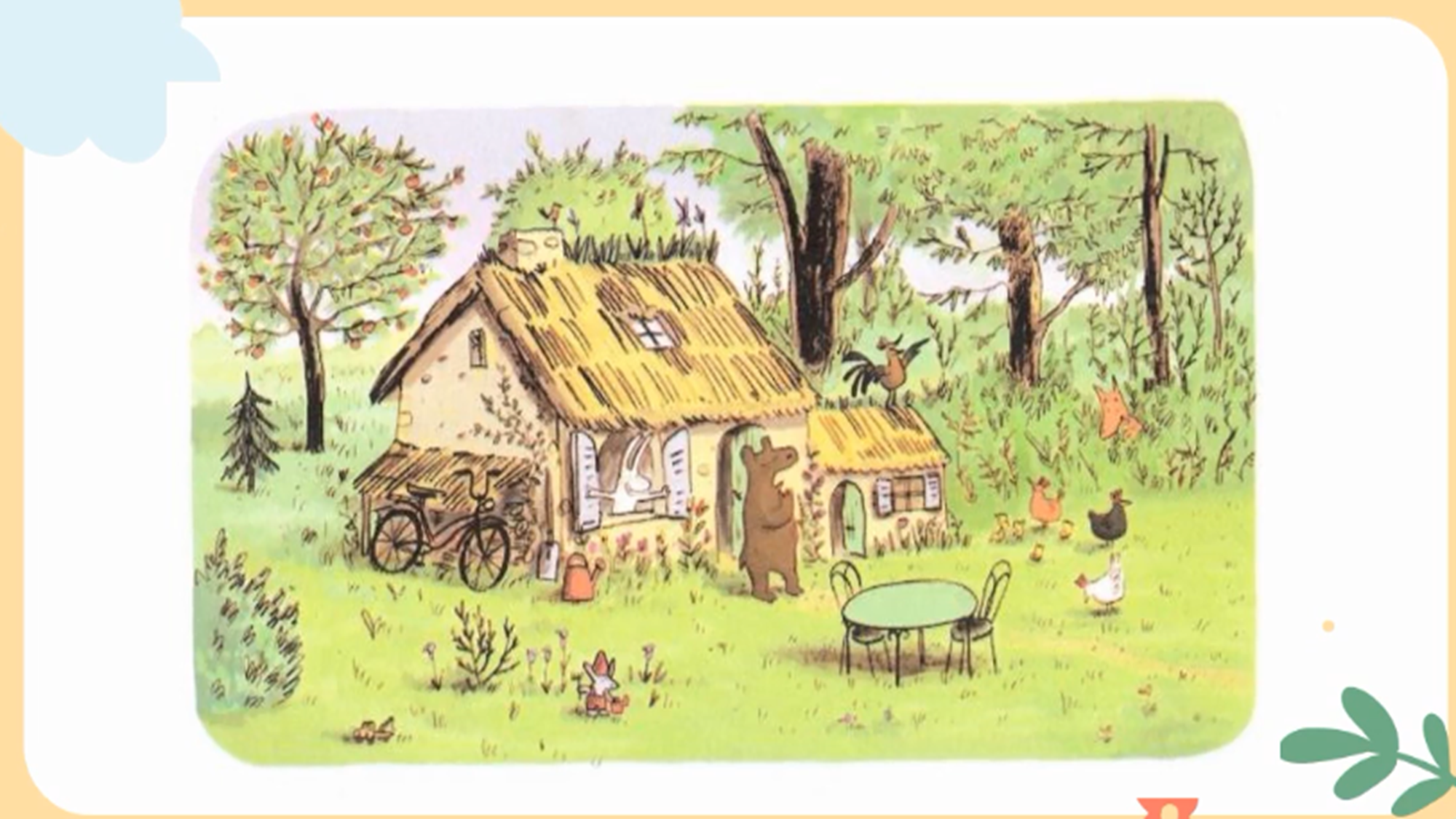 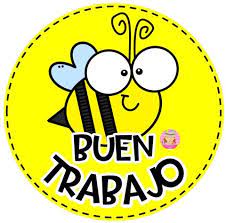 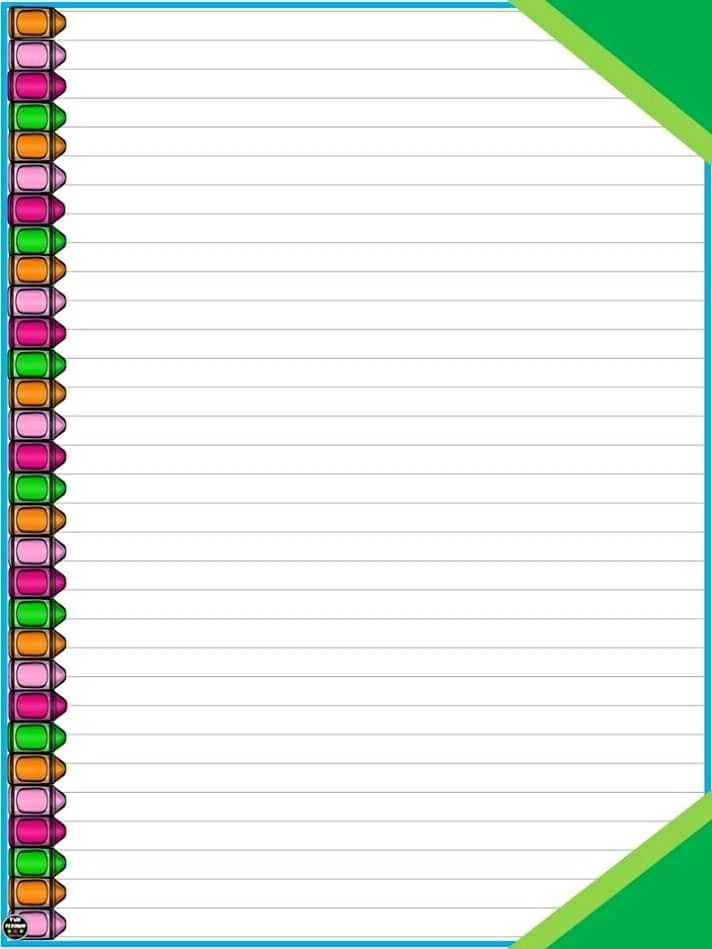 Exploración y comprensión del mundo natural y social 

Viernes 18 de junio 
Organizador curricular uno: Mundo natural 	
Organizador curricular dos: Exploración de la naturaleza. 	
Aprendizaje esperado: Describe y explica las características comunes que identifica entre seres vivos y elementos que observa en la naturaleza.
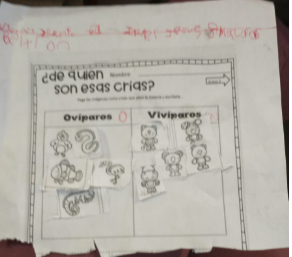 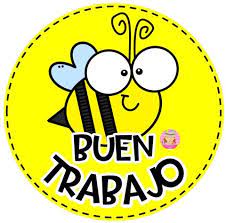